TRƯỜNG TIỂU HỌC AN LƯU
THIẾT BỊ GIÁO DỤC SỐ
TÊN SẢN PHẨM 
BỘ ẢNH BÀI THỂ DỤC PHÁT TRIỂN CHUNG LỚP 3
MÔN GIÁO DỤC THỂ CHẤT
Nhóm tác giả: Giáo viên Nguyễn Thị Thúy, Lê Thị Nguyên
Đơn vị công tác: Trường Tiểu học An Lưu, Phường An Lưu, TX Kinh Môn.
BỘ TRANH 
BÀI THỂ DỤC PHÁT TRIỂN CHUNG LỚP 3
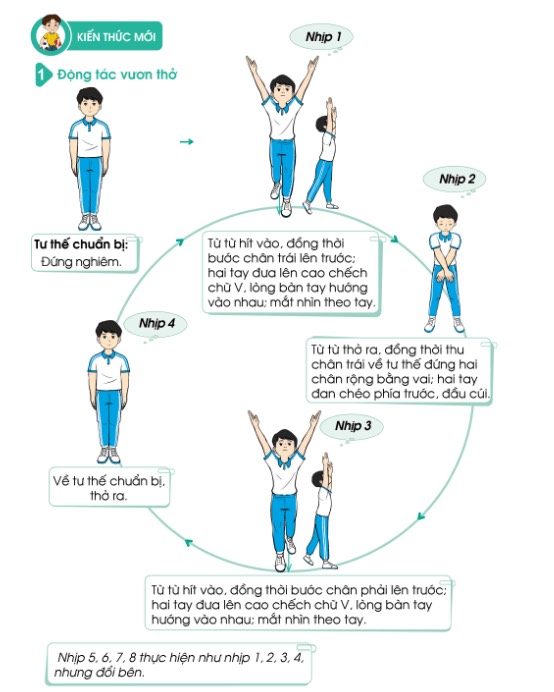 1. Động tác “Vươn Thở”
2. Động tác “Tay”
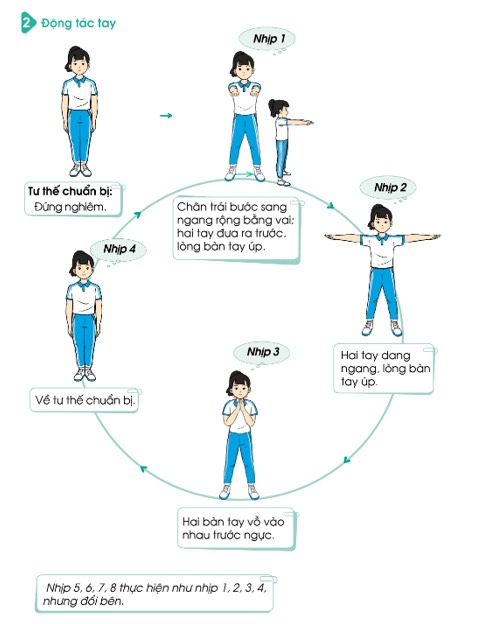 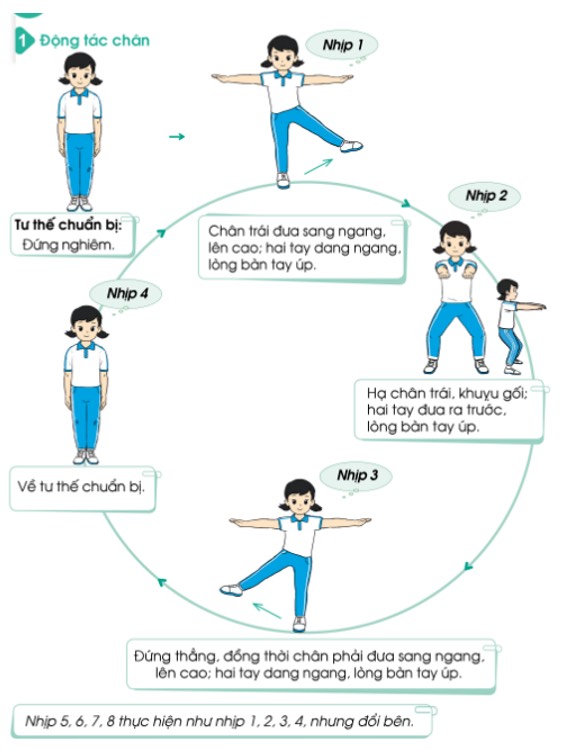 3. Động tác “Chân”
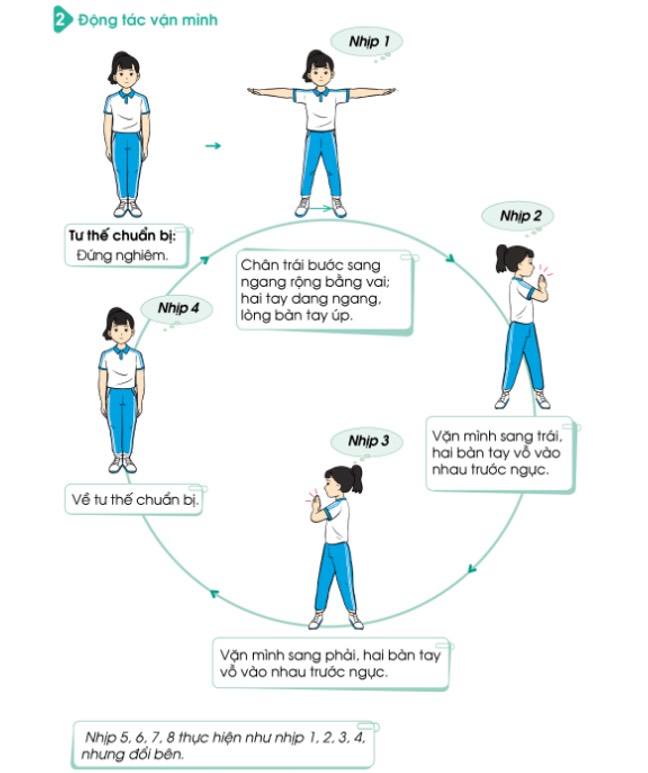 4. Động tác “Vặn Mình”
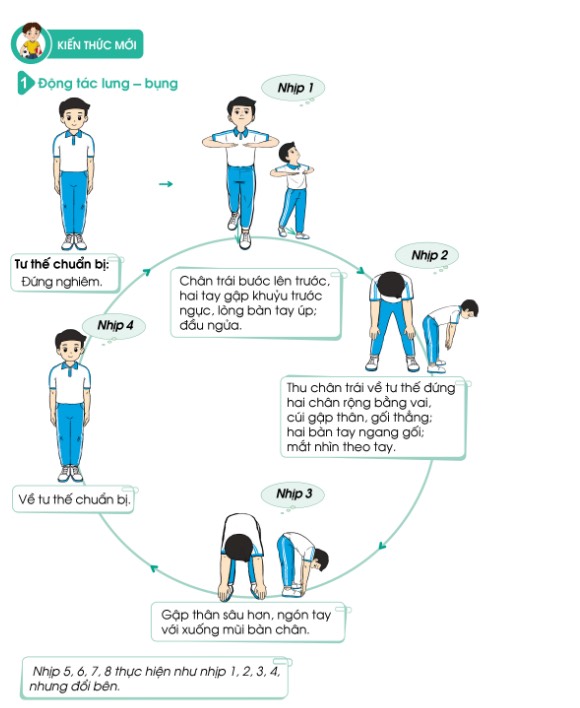 5. Động tác “Lưng Bụng”
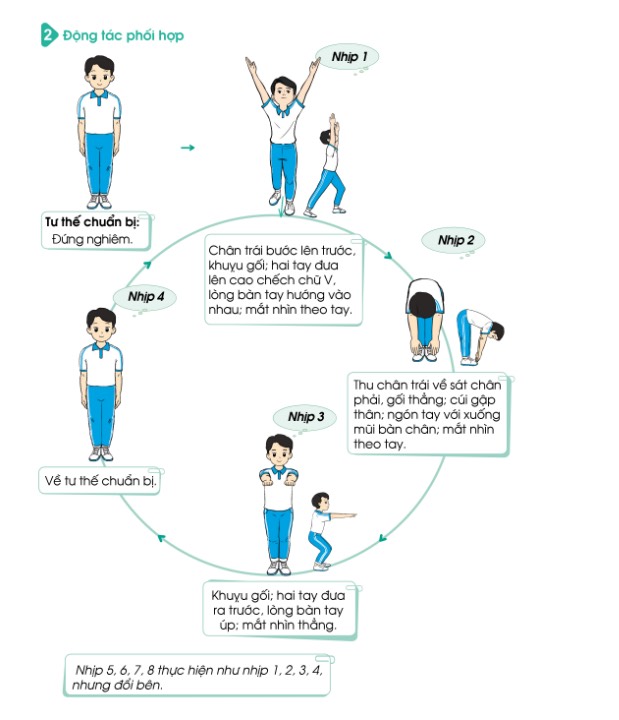 6. Động tác “Phối hợp”
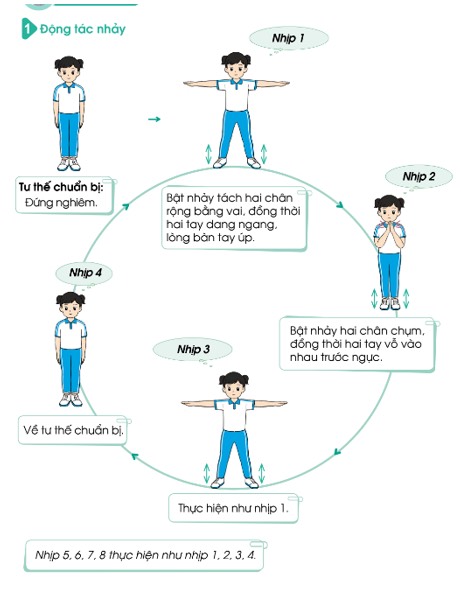 7. Động tác “Nhảy”
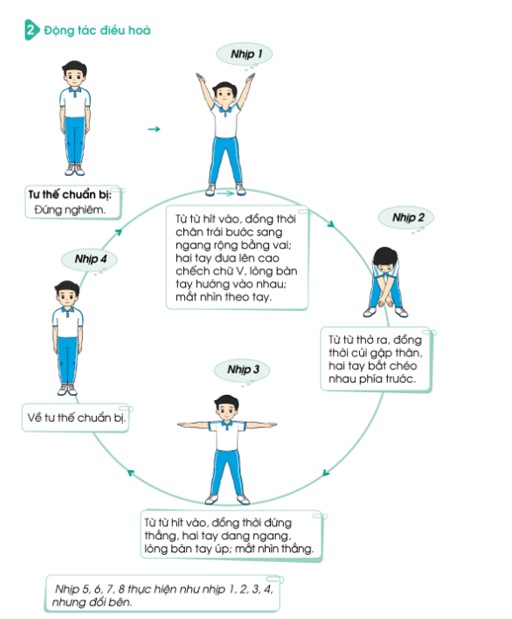 8. Động tác “Điều hòa”